Materials Science 2025
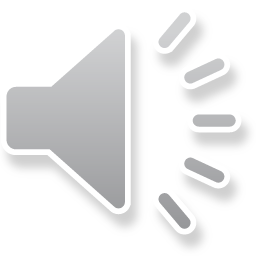 What is materials science?
Materials science is an interdisciplinary field focused on the study, design, and application of materials to solve real-world problems. It integrates principles from physics, chemistry, and engineering to understand the properties, structure, performance, and behavior of materials across a variety of applications. ~ChatGPT
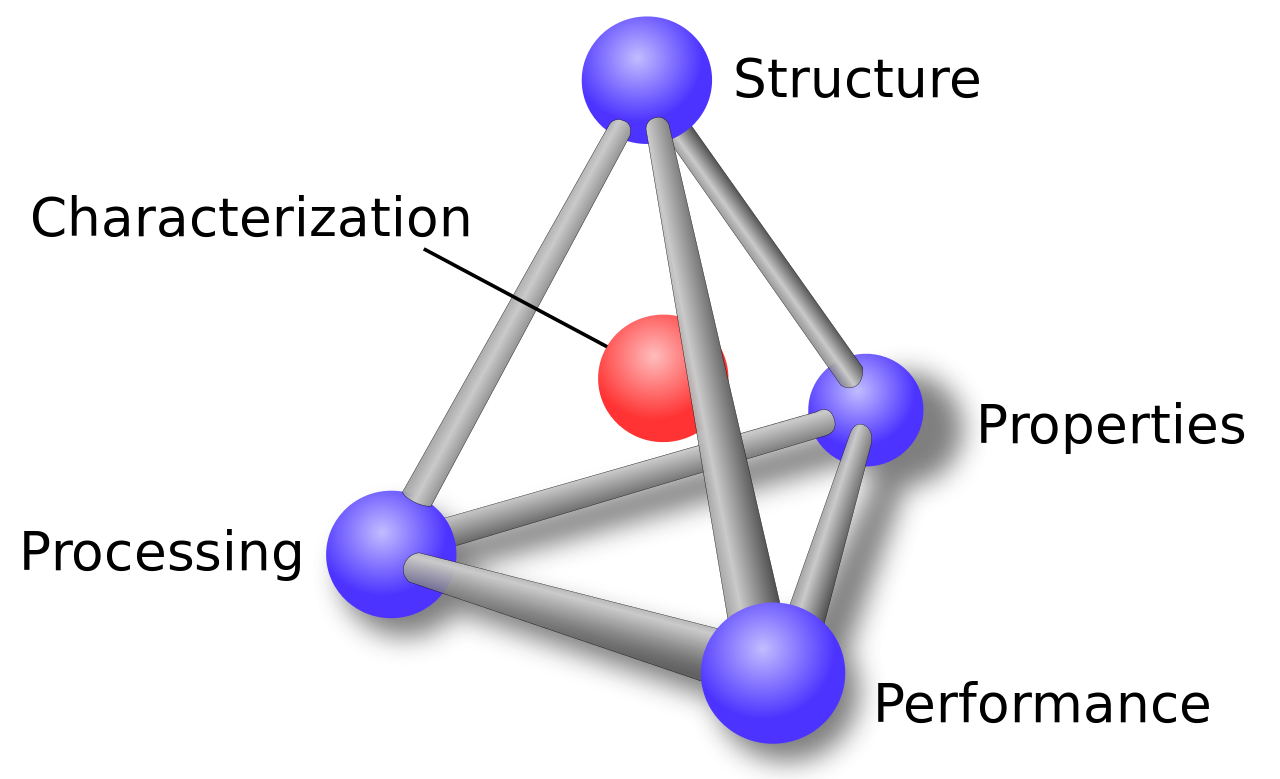 Classification of Materials:
Metals – primarily composed of metallic elements 
Ceramics – Compounds between metallic and nonmetallic elements
Polymers – Plastic and rubber materials
Composites – Composed of two or more individual materials from the above categories
Arrangement of a material’s internal components (electrons, atoms, molecules)
Methods to probe the structure and properties of the material
Traits of the material (mechanical, electrical, thermal)
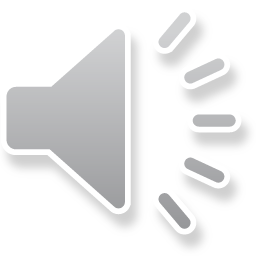 How we make the material
How does the material behave?
Materials Science is a 3 part event
Part 1: Concrete Puck testing (18% of score)
Part 2: Written Test (50% of score)
Part 3: Lab Activities (32% of score)
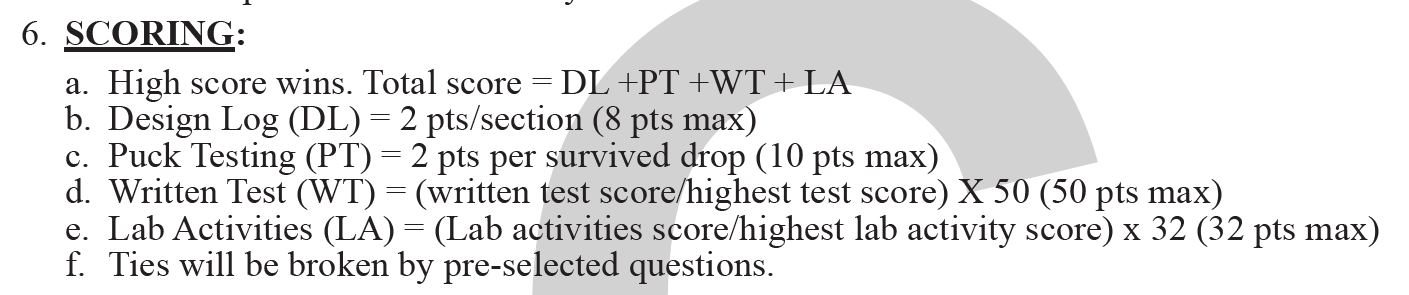 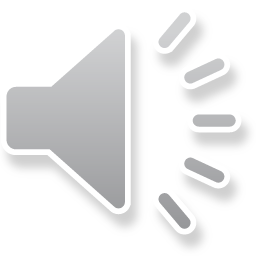 Event Parameters
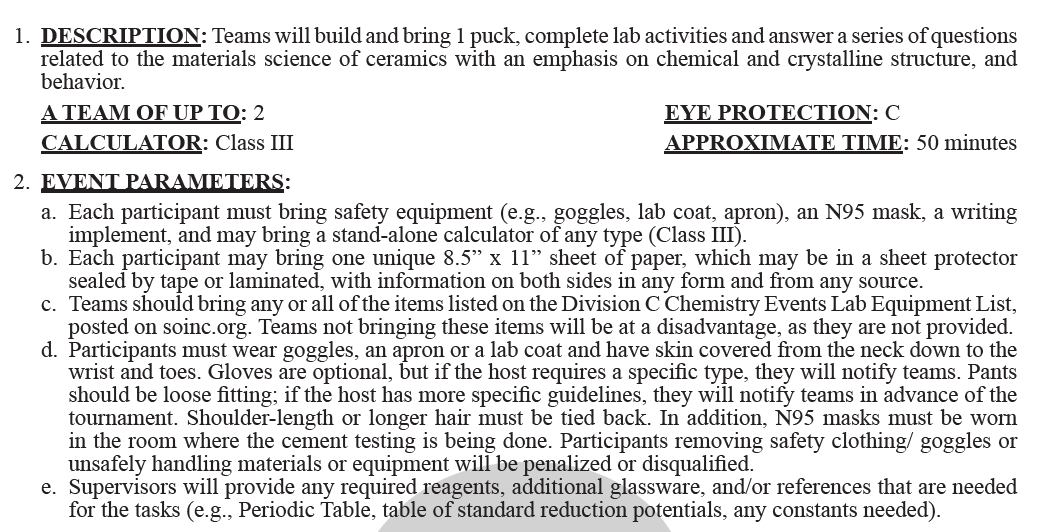 Pay attention to “must bring” vs “may bring”

Must bring: goggles, lab coat/apron, N95 mask, writing implement 

May bring: Class III calculator, 1 unique sheet of paper per participant, any or all of the items on the Div C Chemistry Events Lab Equipment List
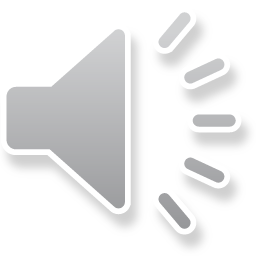 There will be math! Strongly advise bringing calculator
Event Parameters cont.
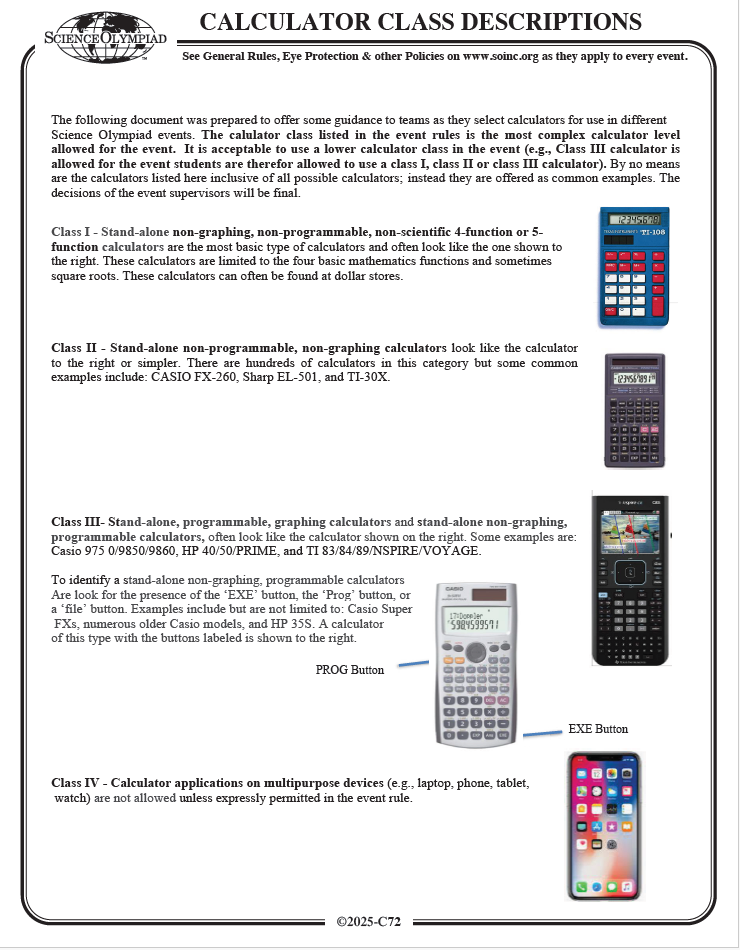 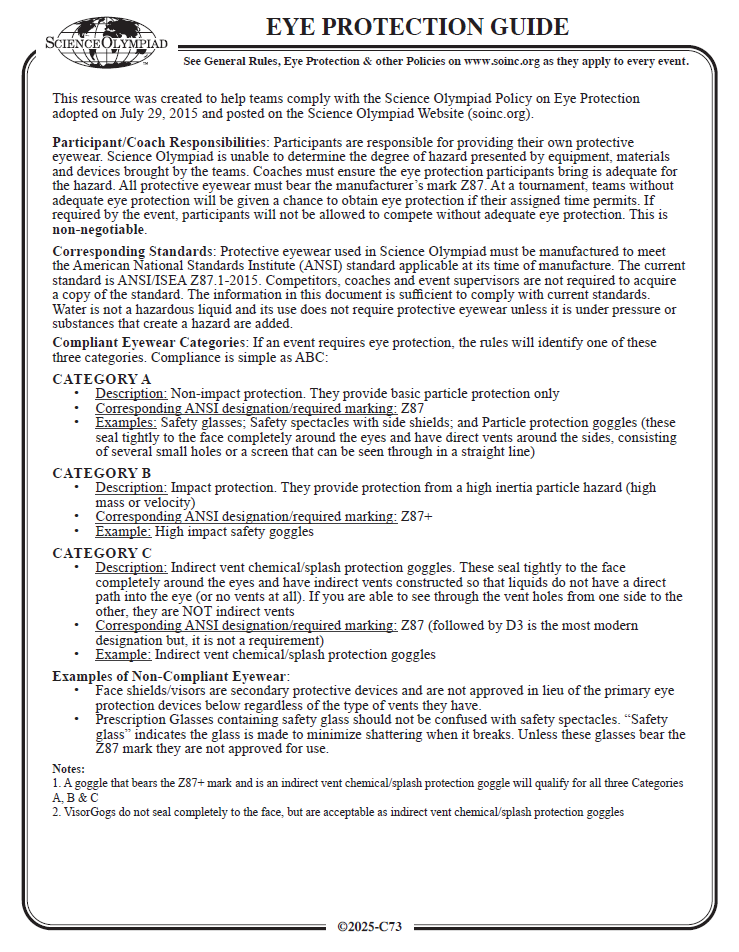 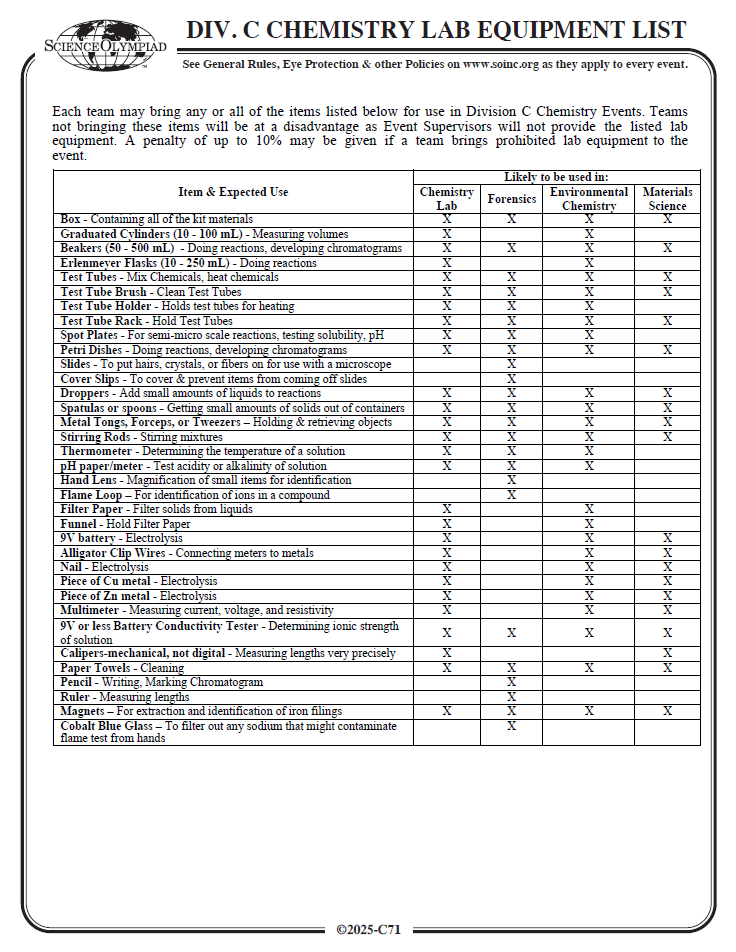 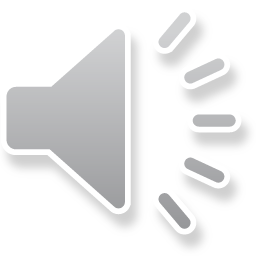 May bring any and or all of the items on this list
Phones not allowed for calculator
Part 1: Concrete puck testing
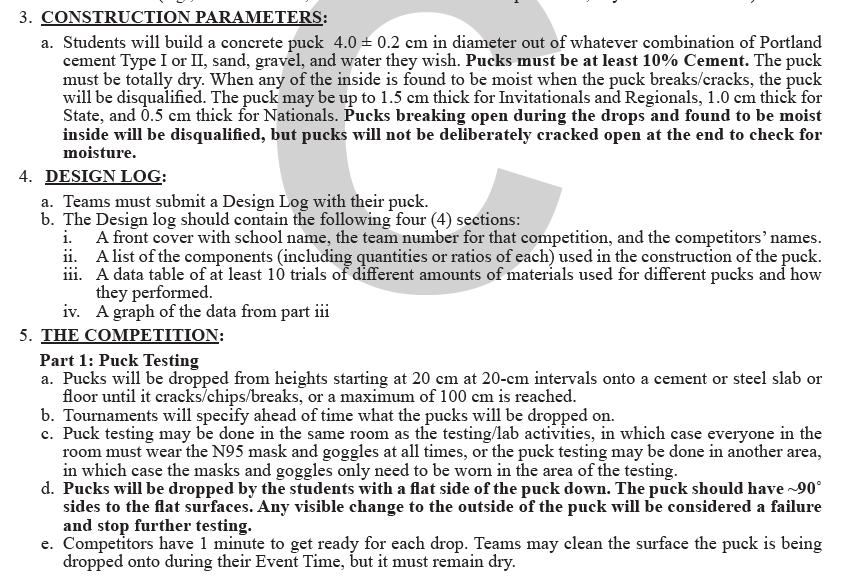 Specifics for puck construction
Pay attention to dimensions for regionals vs states
Pucks must be fully dry (do not wait until day before competition to make!)
Design log is easy 8 points! Must contain all 4 items in completeness 
Must make 10 pucks ahead of competition with unique ratios of cement/sand/gravel/water
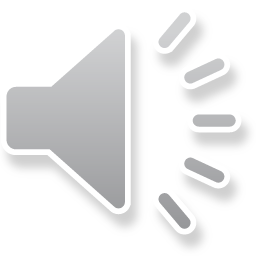 Each student must have N95 mask
2 pts for each height the puck survives; up to 5 heights for a total of 10 points
Practice! Practice! Practice!
Part 2: Written Test
Part 3: Lab Activity
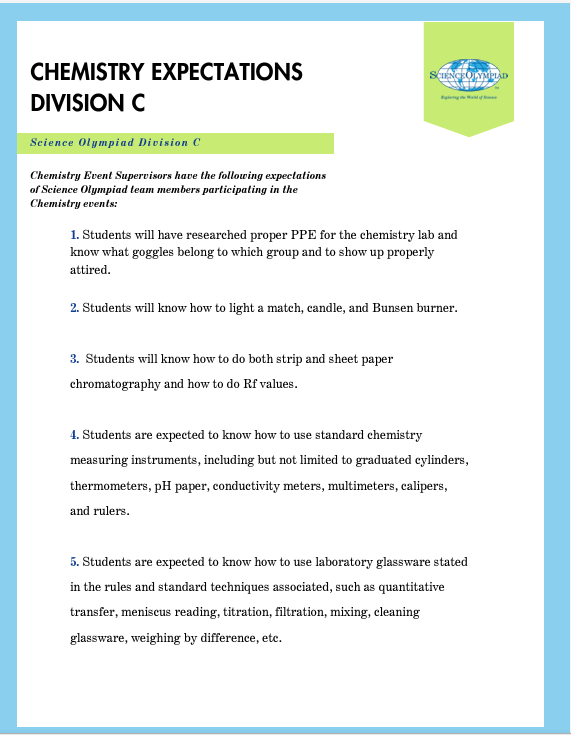 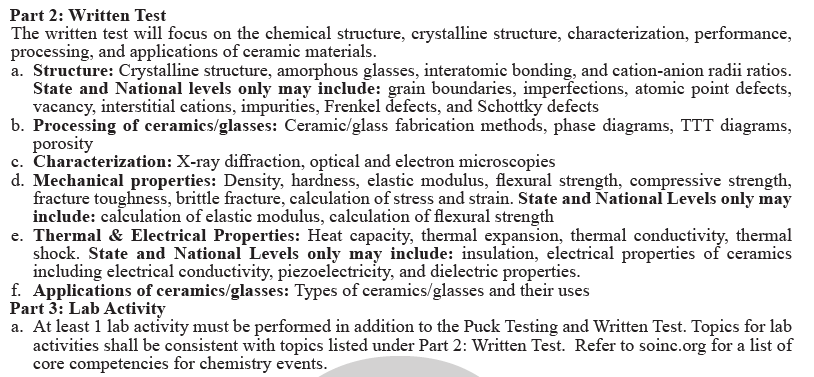 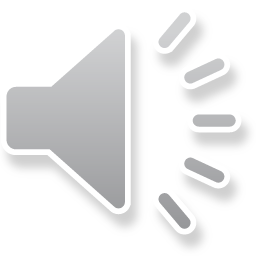 Participants are expected to be able to perform the following tasks for the lab activity
https://www.soinc.org/sites/default/files/uploaded_files/ChemistryExpeC.pdf
A. Structure
Common ceramic crystal structures:
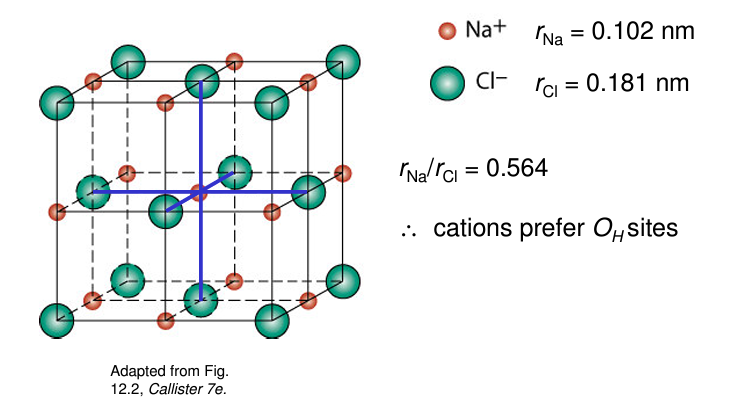 Crystalline structure
Amorphous glasses
Interatomic bonding
Cation-anion radii ratios 
State/National only: 
Grain boundaries
Imperfections/atomic point defects/vacancy/interstitial cations/impurities
Frenkel & Schottky defects
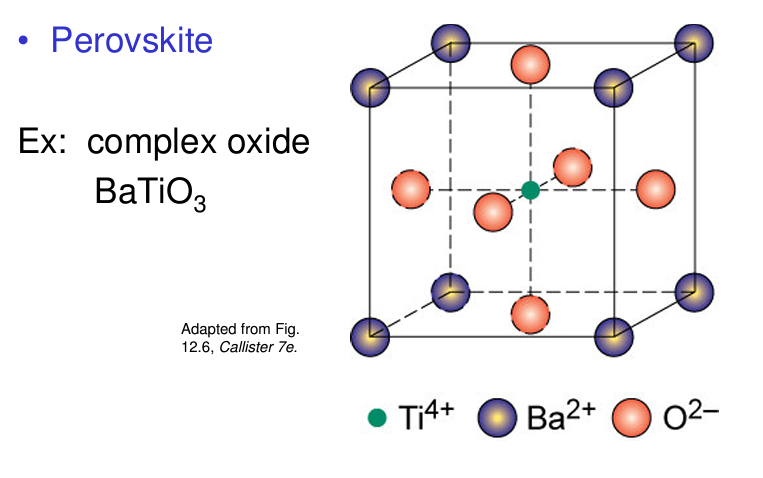 Density of ceramics:
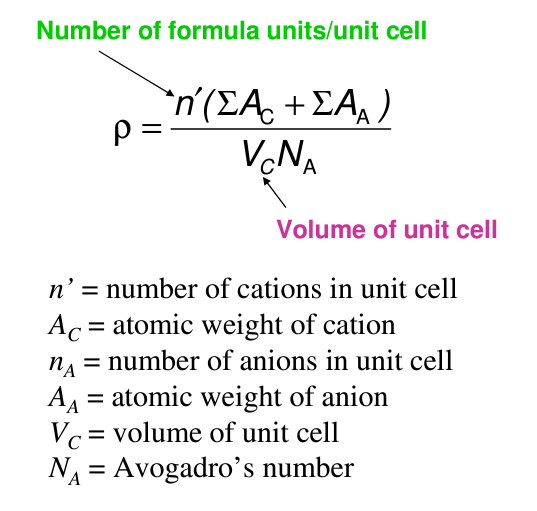 Defects:
Crystalline vs Amorphous
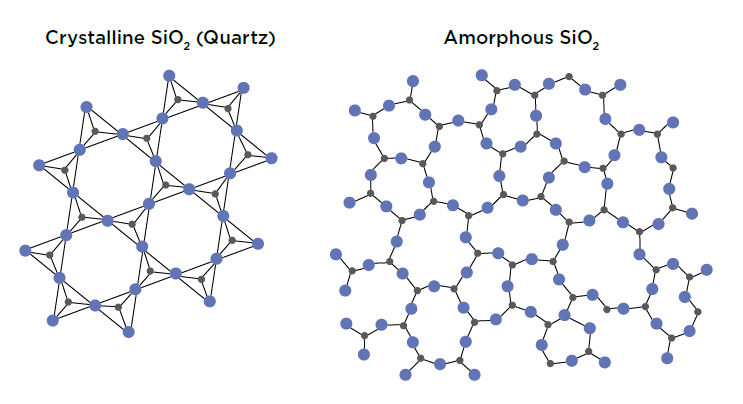 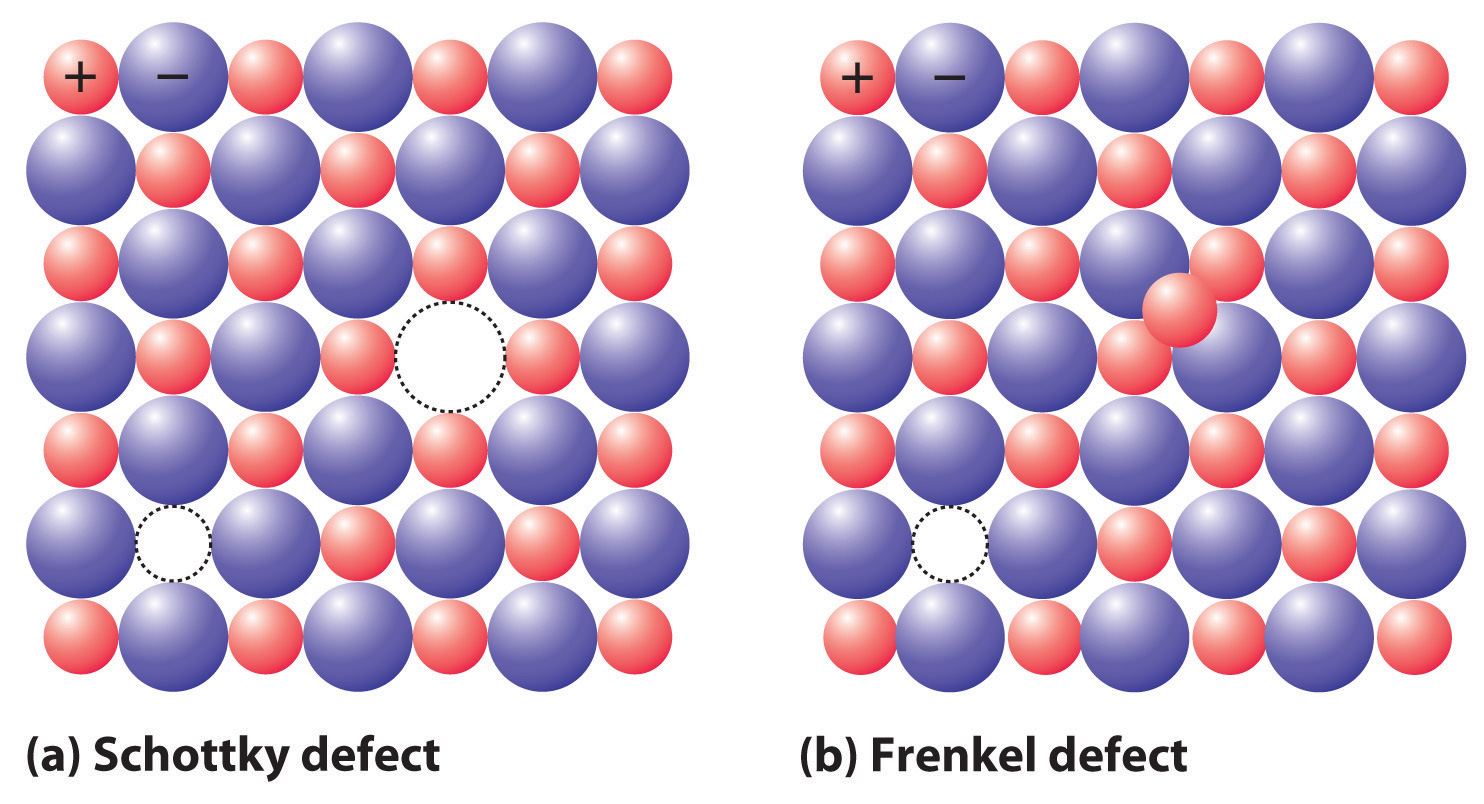 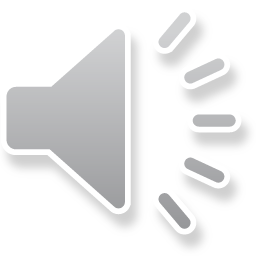 B. Processing of ceramics/glasses
Ceramic/glass fabrication methods
Phase diagrams
TTT (Time-Temperature-Transformation) diagrams
Porosity
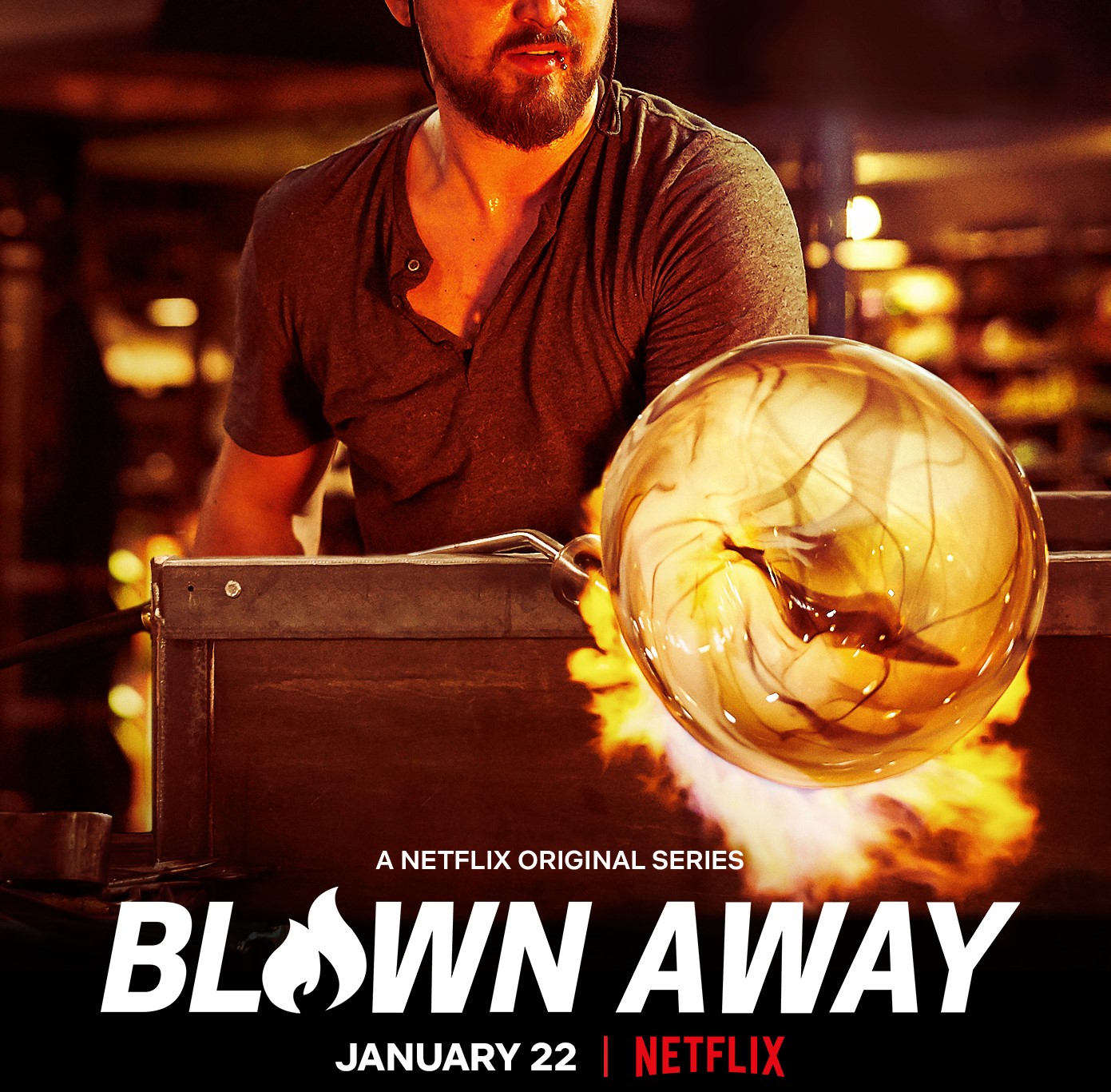 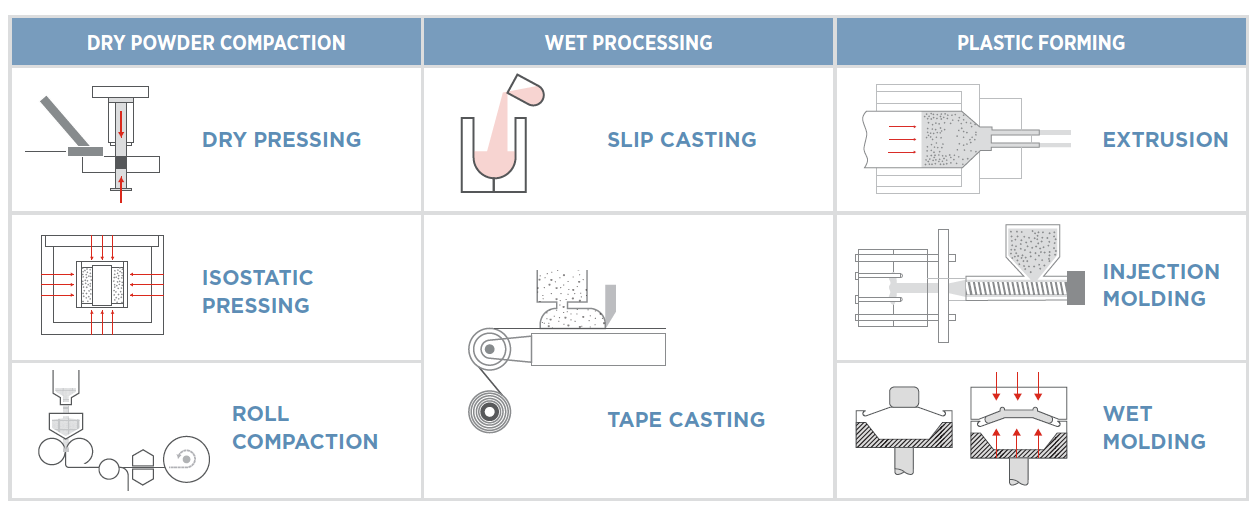 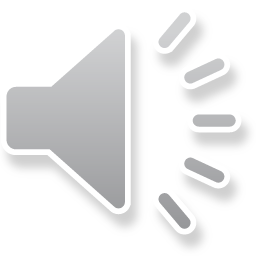 X-ray diffraction is based on Bragg’s law:
C. Characterization
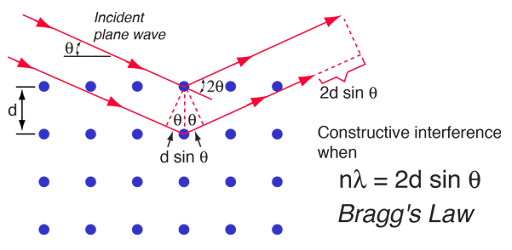 Scanning electron microscope:
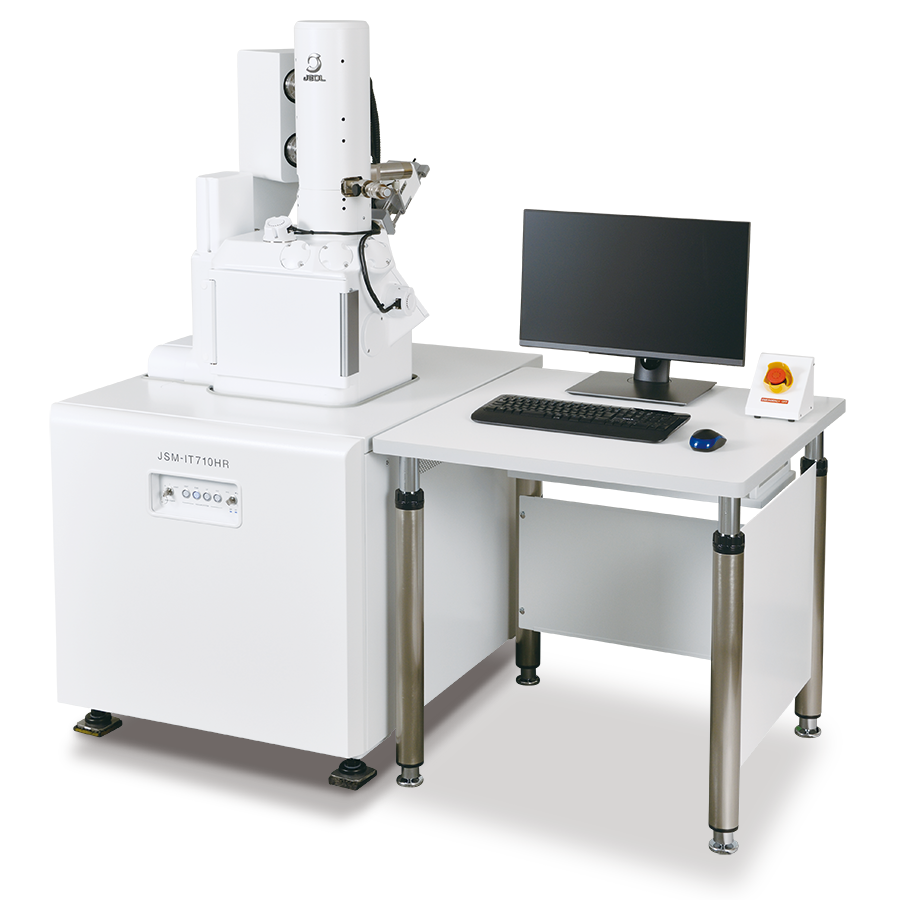 X-ray diffraction
Light optical microscopy
Electron microscopy
Sample X-ray diffraction plot for a ceramic:
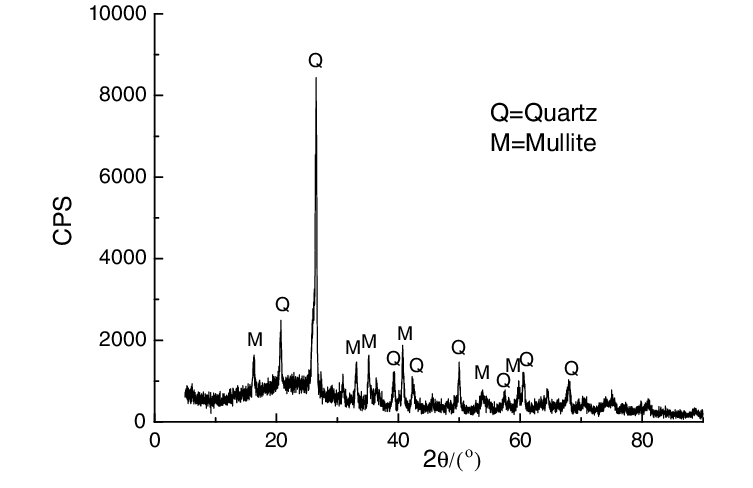 Image taken on an optical microscope of a ceramic showing grain boundaries:
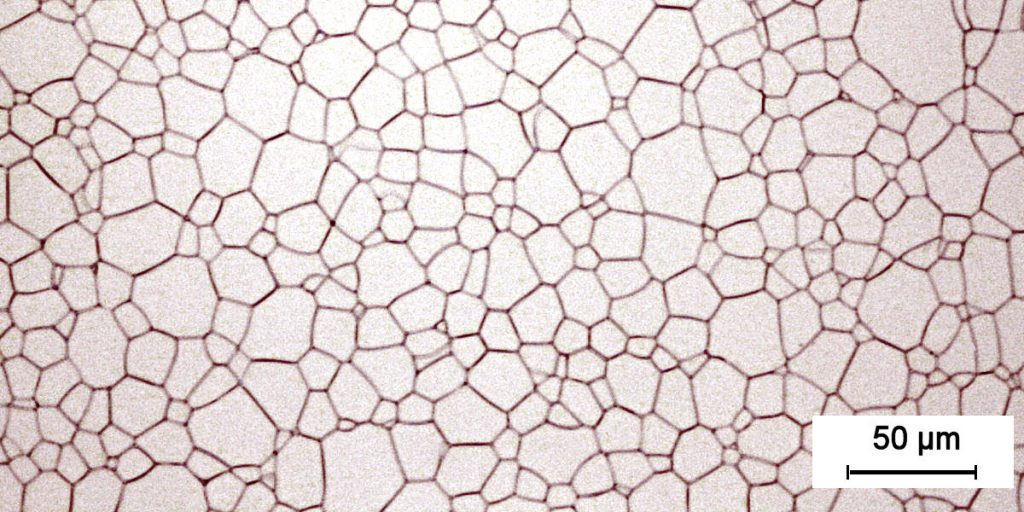 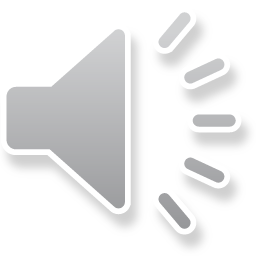 D. Mechanical Properties
Density
Hardness
Elastic Modulus
Flexural Strength
Compressive Strength
Fracture toughness
Brittle fracture
Calculation of Stress and Strain 
State and National Only: 
Calculation of elastic modulus
Calculation of flexural strength
Calculation of stress:
Calculation of strain:
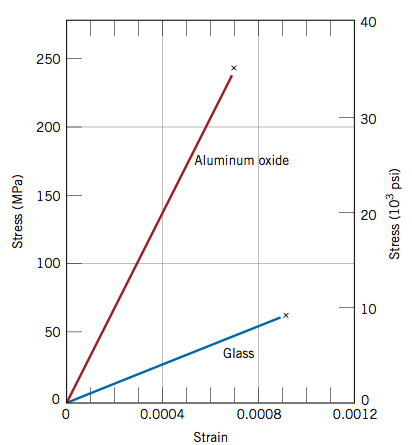 σ = stress
F = load
A = cross-sectional area
ε = strain
Δl = change in length 
l0 = original length
Calculation of flexural strength:
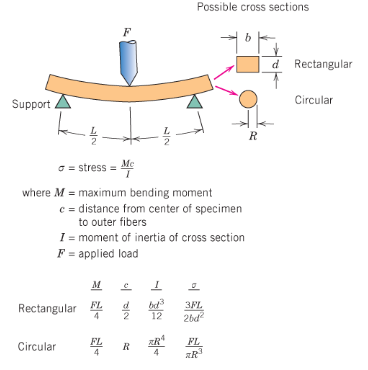 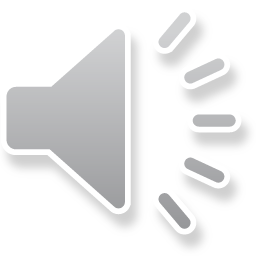 σfs = flexural strength
Ff = load at fracture
L = distance between support points
b & d = dimensions of rectangle
E. Thermal/Electrical Properties
Ceramics typically have low thermal conductivity:
Thermal Properties
Heat Capacity
Thermal Expansion
Thermal Conductivity
Thermal Shock
State and National only, electrical properties: 
Insulation
Electrical conductivity
Piezoelectricity
Dielectric Properties
Calculation of thermal 
expansion:
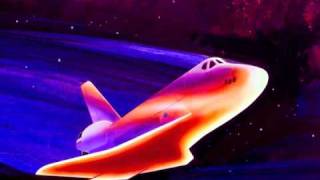 Δl = Change in length
L0= Original length
α = linear coefficient of thermal expansion
ΔT = change in temperature
Thermal shock:
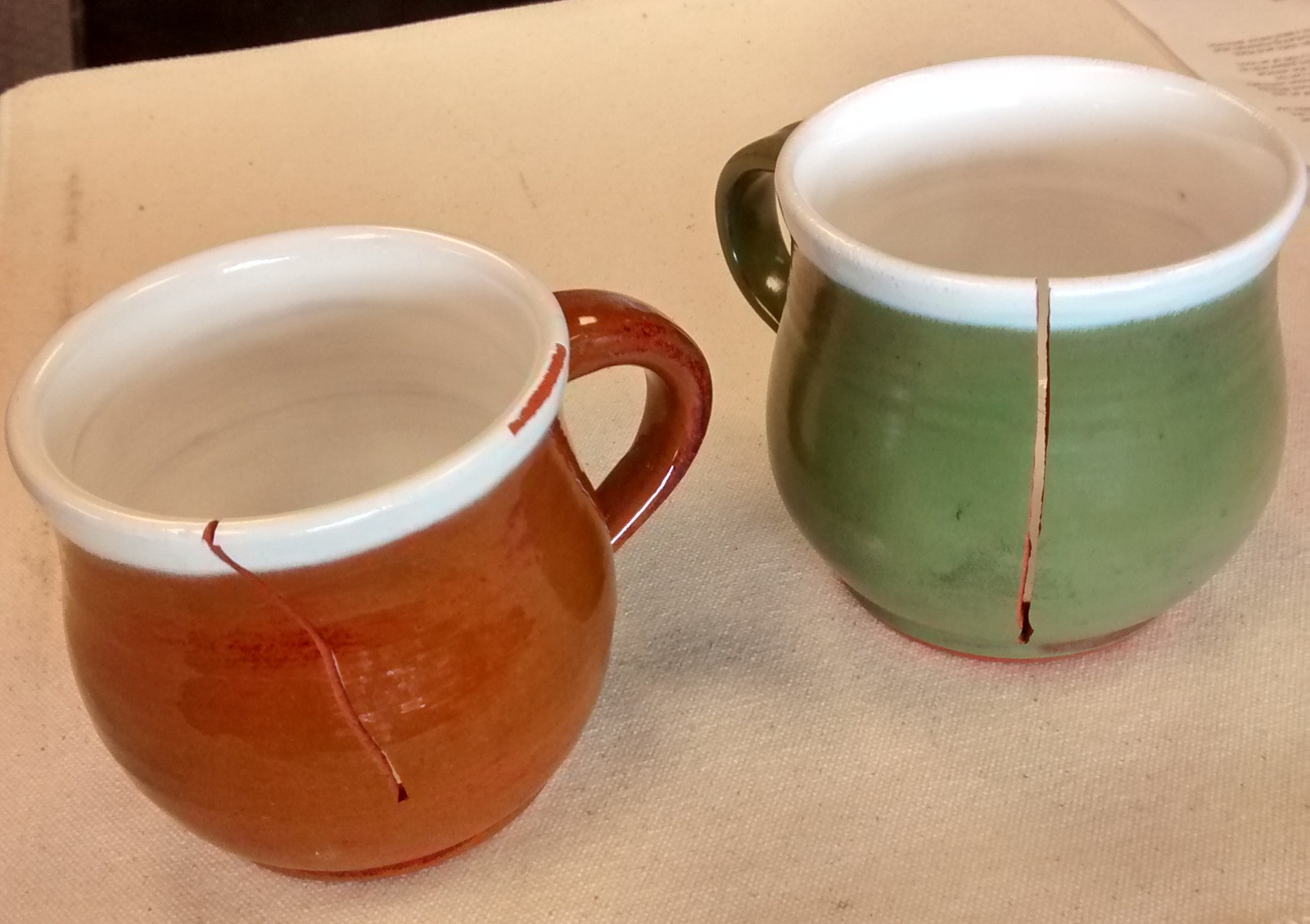 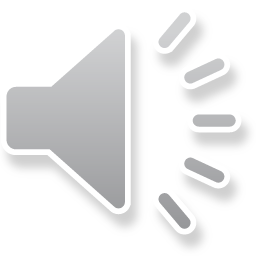 F. Applications of Ceramics/Glasses
Piezoelectric transducer:
Boron carbide body armor:
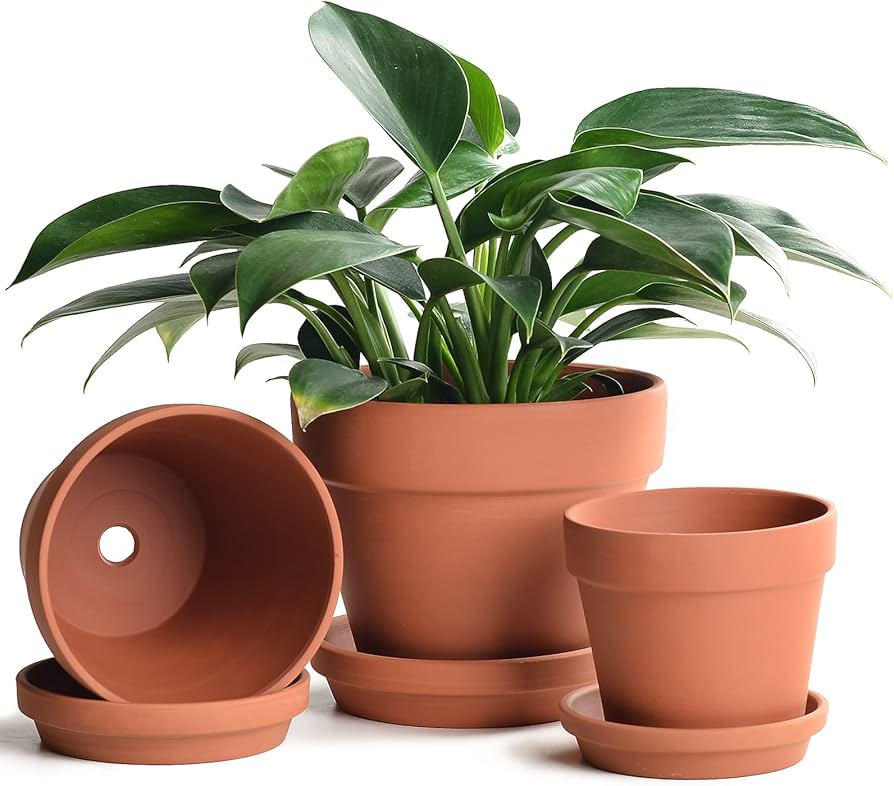 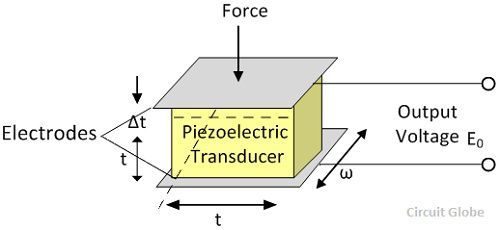 Catalytic converter scaffold:
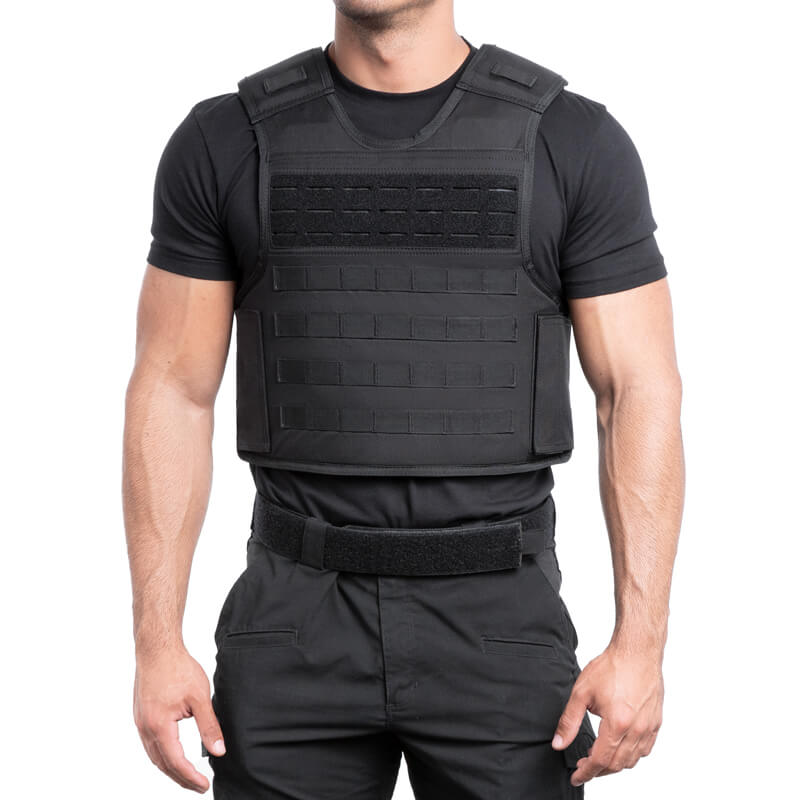 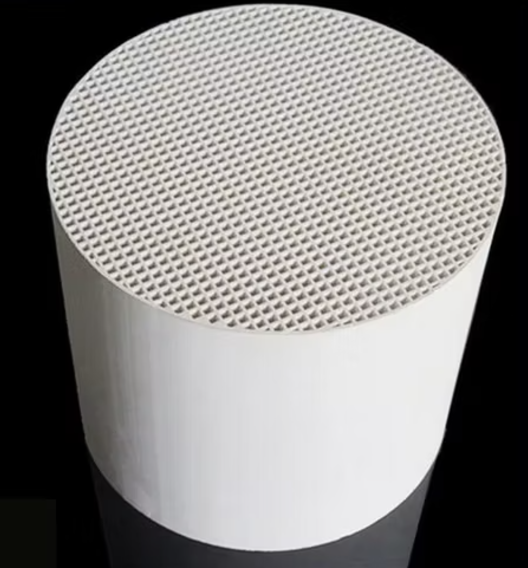 Fiber optic cable:
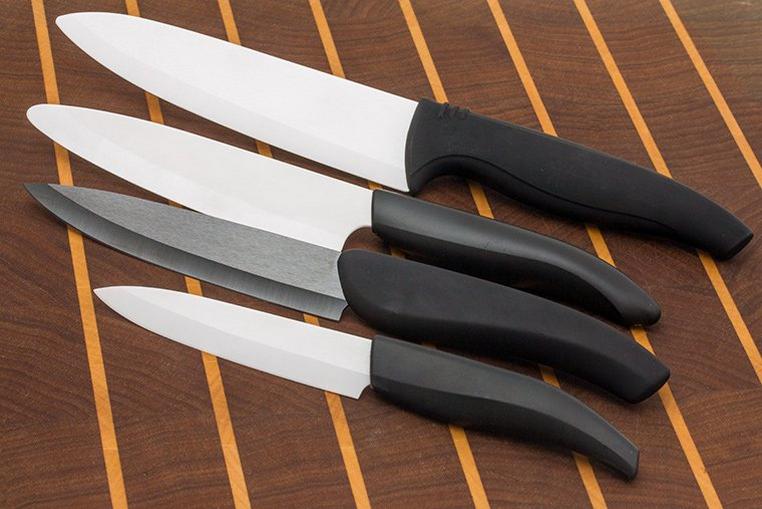 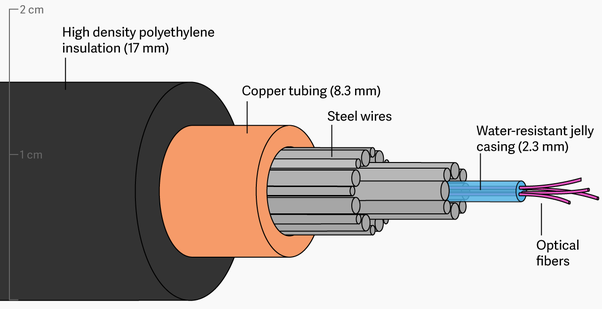 Spark Plugs Insulator:
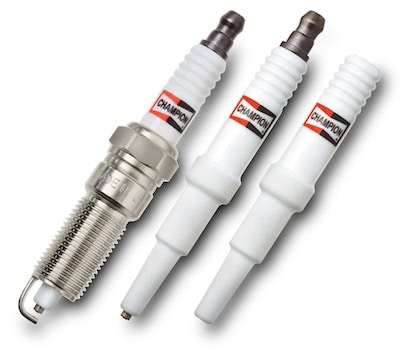 Space Shuttle Heat Shield Tiles:
Silicon carbide jet engine parts/coatings:
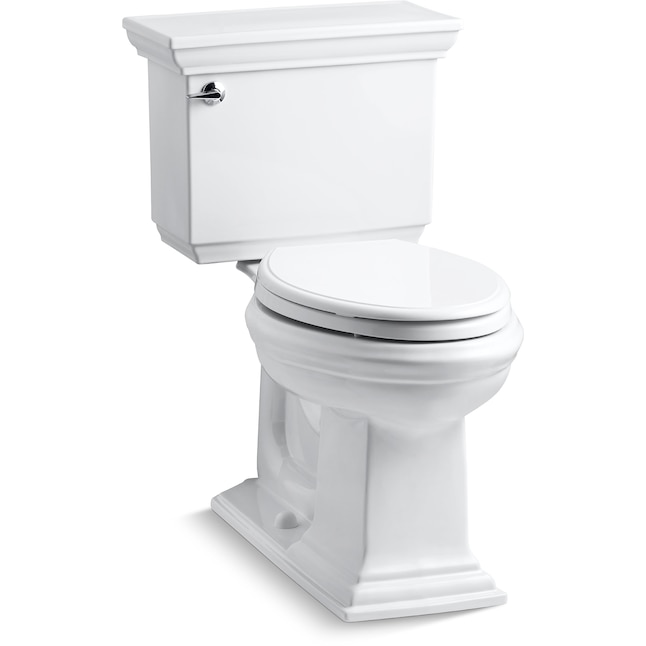 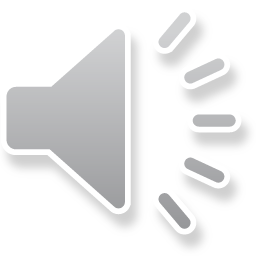 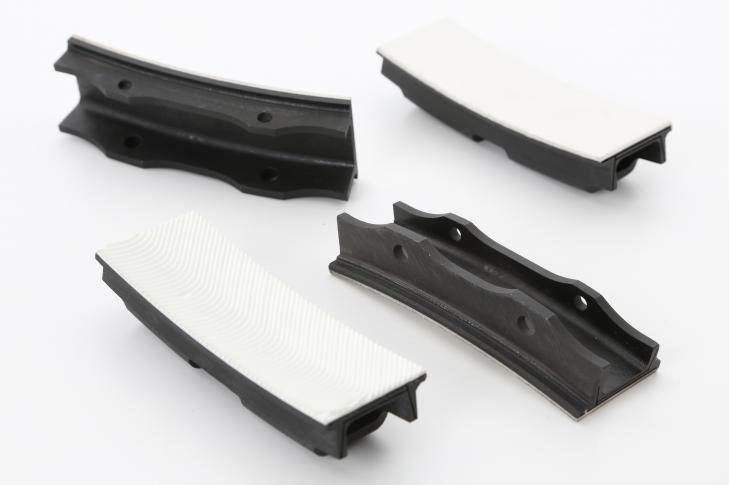 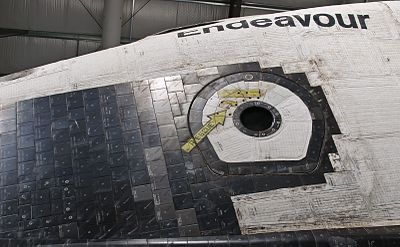 Check the soinc.org website for resources
Check soinc website for resources: https://www.soinc.org/materials-science-c
Sample activities/questions on soinc: 
https://www.soinc.org/sites/default/files/uploaded_files/MaterialsScienceC25.pdf
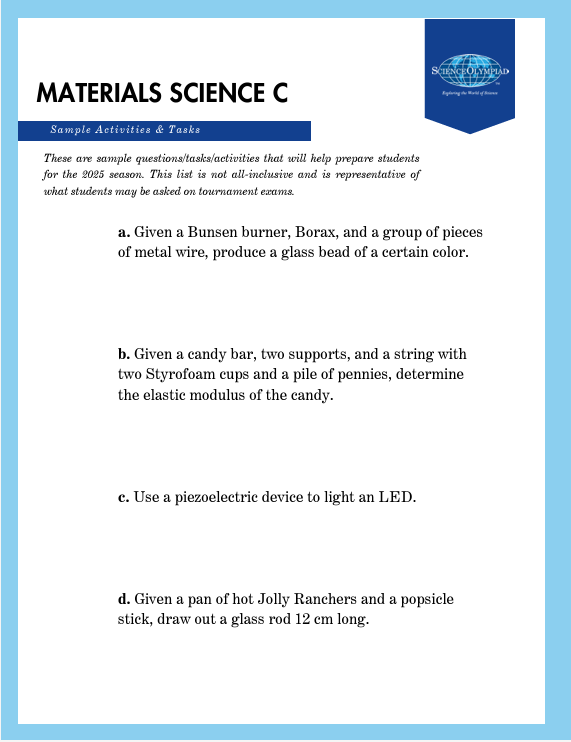 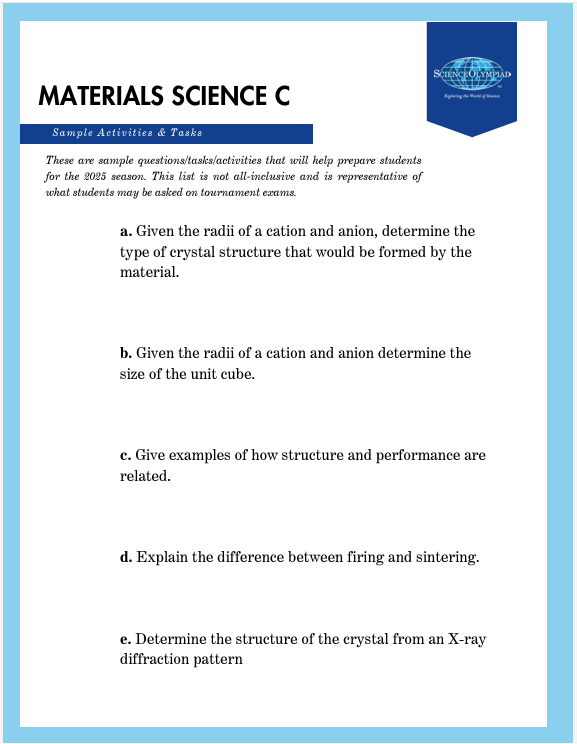 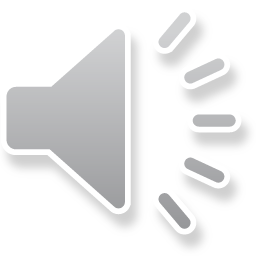 FAQs on soinc.org
https://www.soinc.org/faq/materials-science-div-c
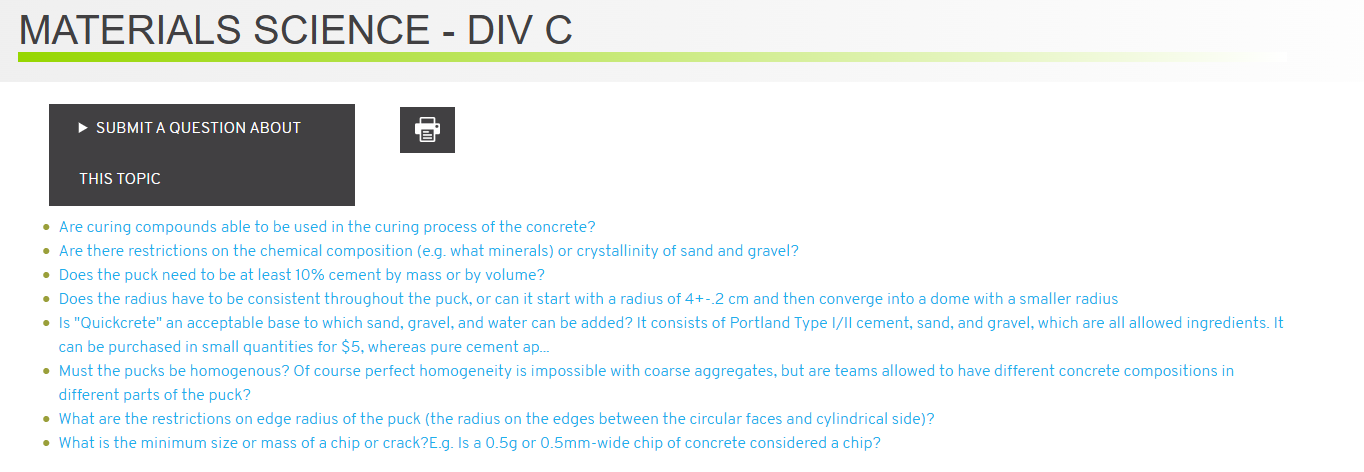 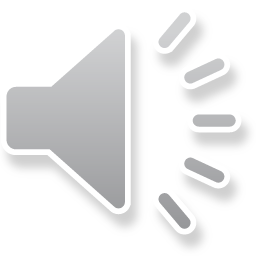 Many questions have already been answered about the concrete puck testing
Can submit additional questions
Some other great resources
The American Ceramics Society (ACerS)
Ceramics and glass in industry and everyday life. - The American Ceramic Society
Free Downloadable Lessons - The American Ceramic Society
https://ceramics.org/professional-resources/teachers/#sign-up

Coorstek
https://www.coorstek.com/en/resources/brochures-datasheets/
The two Ebooks, "Ceramics: The Powerhouse of Advanced Materials" and "A View to a Kiln: Methods & Processes for Ceramics Manufacturing" are both free downloads 

Morgan Advanced Materials
"Ceramics 101": https://www.morgantechnicalceramics.com/en-gb/ceramics-101/

Kopp Glass
https://go.koppglass.com/hubfs/glass_properties_ebook_Kopp_Glass.pdf?hsCtaTracking=e6258e4b-0559-409a-8839-ee60fe29169d%7C7bc409aa-9015-4f71-b7ac-e7cbb7b366e1

Corning
https://www.corning.com/worldwide/en.html

Materialism Podcast: A podcast run by University of Utah Materials Science Professor and Graduate Students
https://materialismpodcast.com/episodes.html
Episodes relevant to event: 10, 11, 34, 35, 55, 56, 63, 66, 73, 80
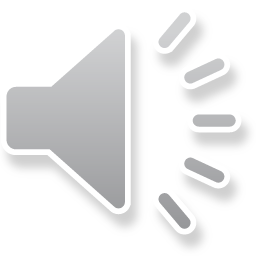 Some other great resources
Materials Science and Engineering, An Introduction by William Callister and David Rethwisch
Fundamentals of Materials Science and Engineering, An Integrated Approach by William Callister and David Rethwisch
Older editions are <$10 on Ebay!!
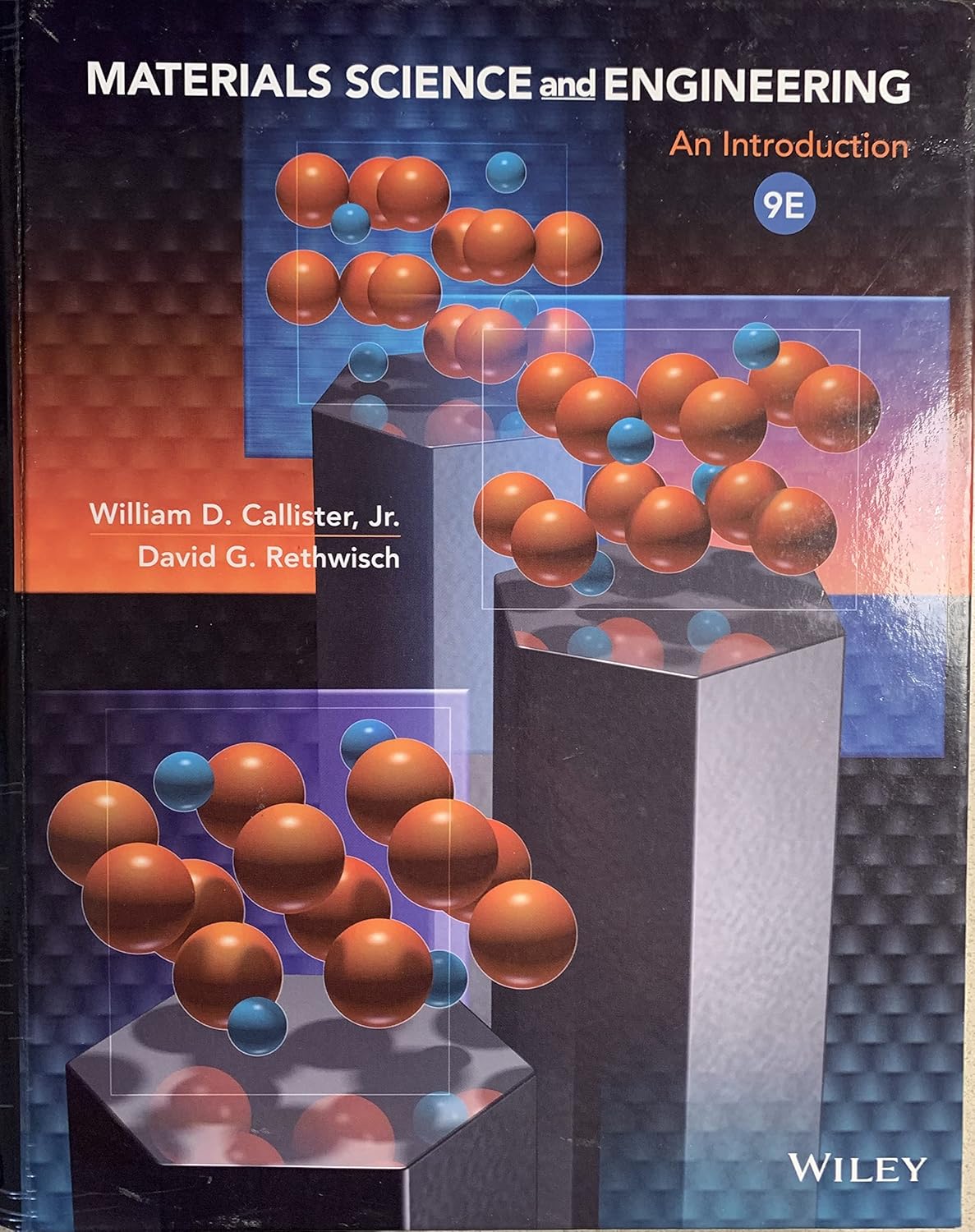 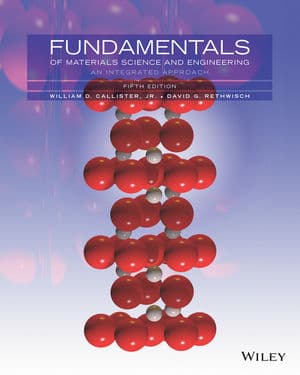 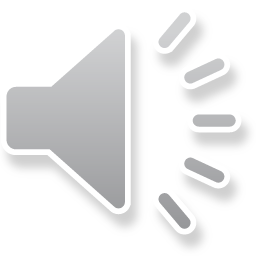 Thank you!
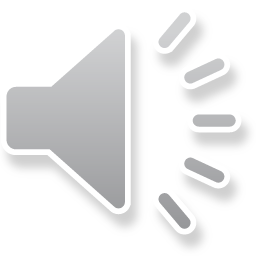